Информатика и ИТ
5
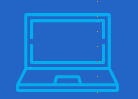 класс
НАВЫКИ РАБОТЫ С КЛАВИАТУРОЙ И МЫШЬЮ
ПЛАН УРОКА
1
Проверка самостоятельной работы
  Навыки работы с клавиатурой и мышью
  Клавиатура
  Группы клавиш клавиатуры
  Screenshot
  Компьютерная мышь
ПРОВЕРКА САМОСТОЯТЕЛЬНОЙ РАБОТЫ
1. Разделите все перечисленные в уроке приборы по функциям и заполните таблицу:
НАВЫКИ РАБОТЫ С КЛАВИАТУРОЙ И МЫШЬЮ
Хотя клавиатура считается внешним устройством, она является одним из основных устройств, предназначенных для установления связи между Пользователем и компьютером.
ОСНОВНЫЕ ВИДЫ КЛАВИАТУРЫ
Клавиатуры 
 
    проводные                                беспроводные
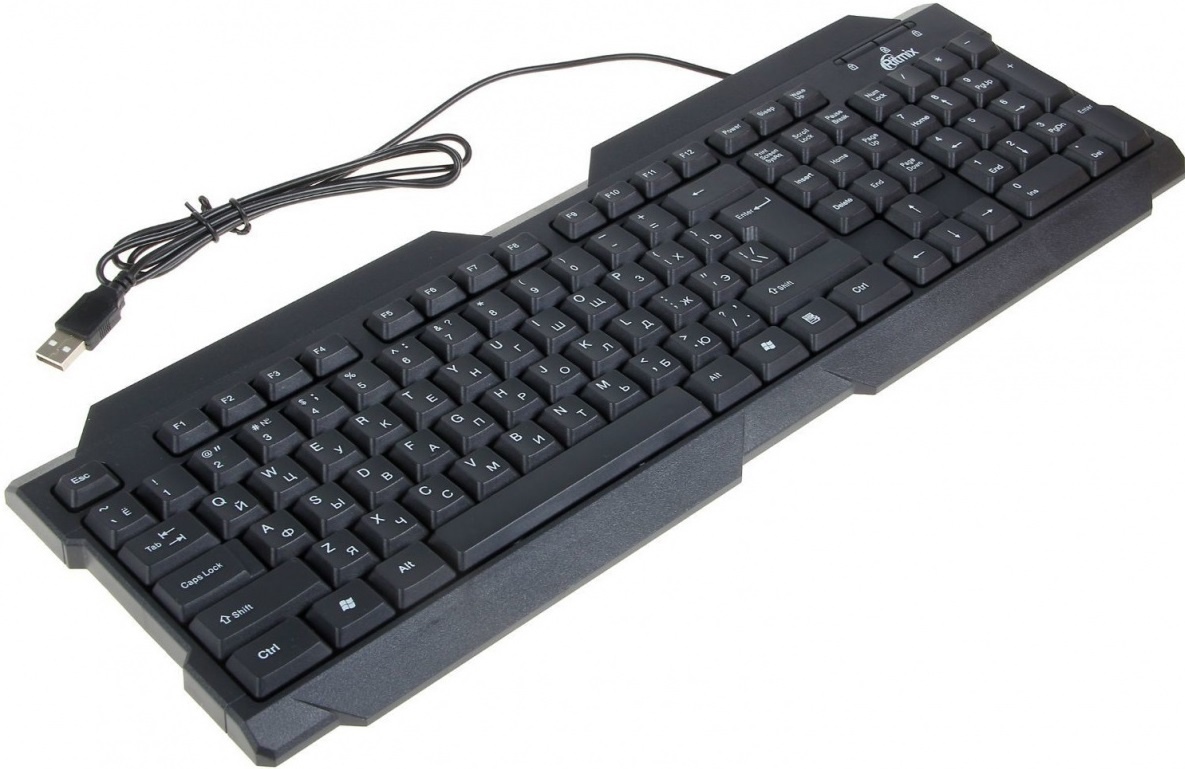 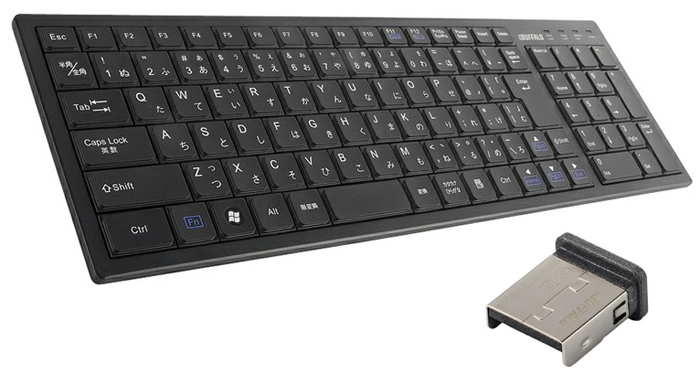 ОСНОВНЫЕ ВИДЫ КЛАВИАТУРЫ
По цели использования
стандартные
виртуальные клавиатуры
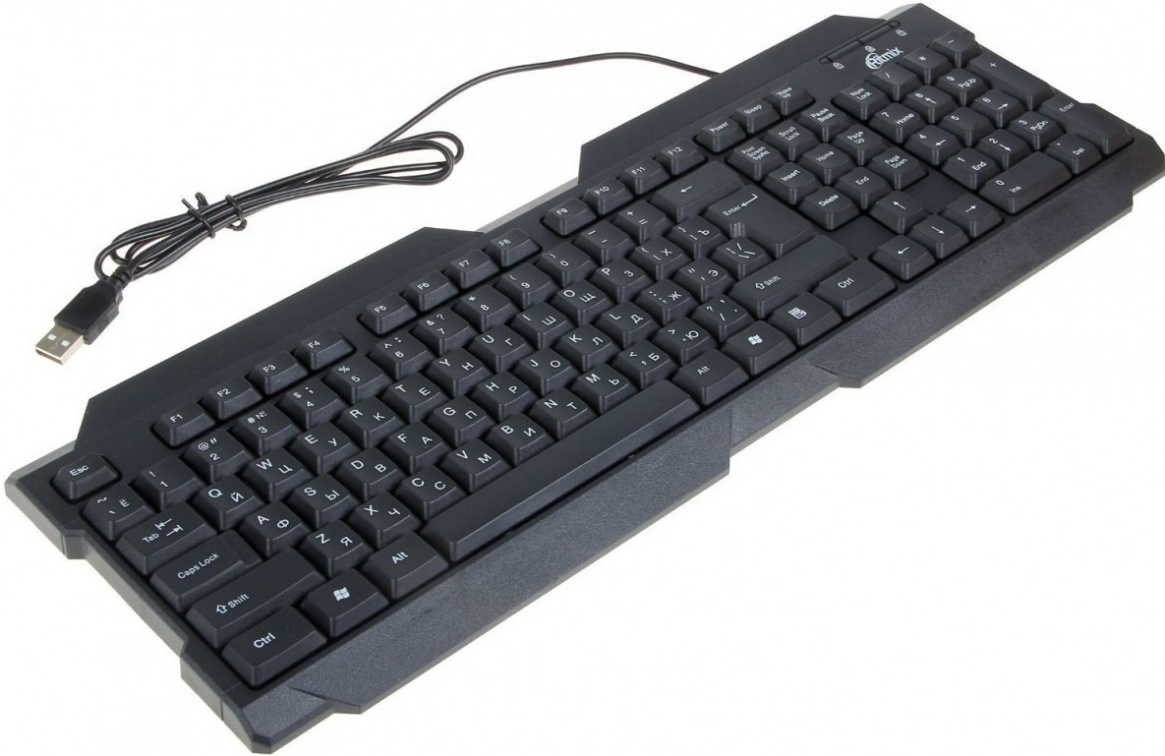 мультимедиа и игры
ИГРОВЫЕ КЛАВИАТУРЫ
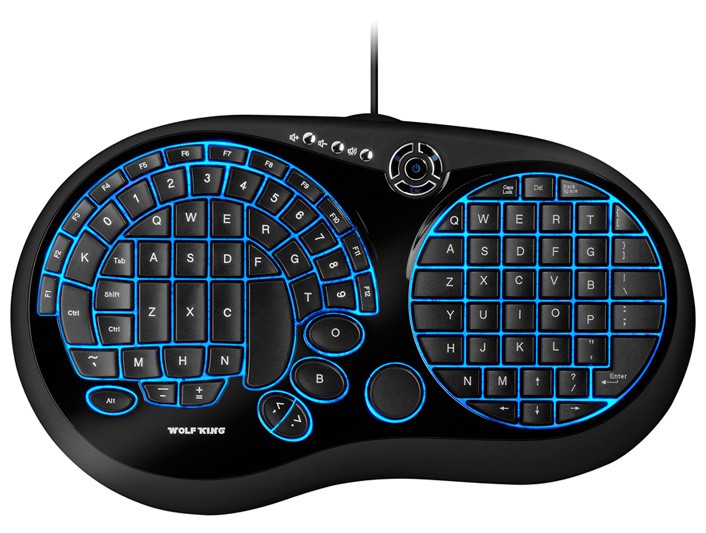 Игровая клавиатура — клавиатура с небольшим количеством кнопок, совершенно непригодная для набора текста, но рассчитанная на удобное управление в играх. Обычно подключается по USB.
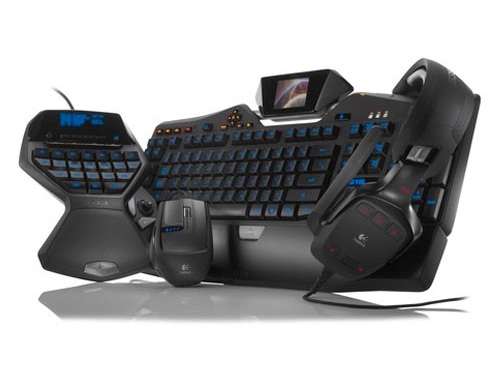 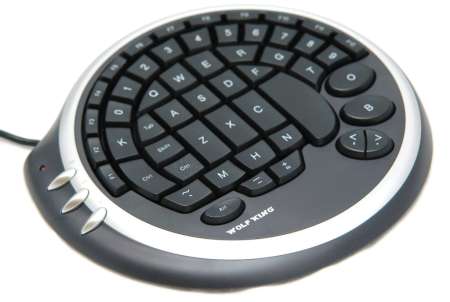 ВИРТУАЛЬНЫЕ КЛАВИАТУРЫ
Виртуальная лазерная клавиатура - это проекция клавиш на подручную поверхность, и считывающее устройство, следящее за вашими пальцами.
     В последнее время такие устройства и проекты завоевывают все большую популярность: ведь благодаря им можно не носить с собой обычную громоздкую клавиатуру.
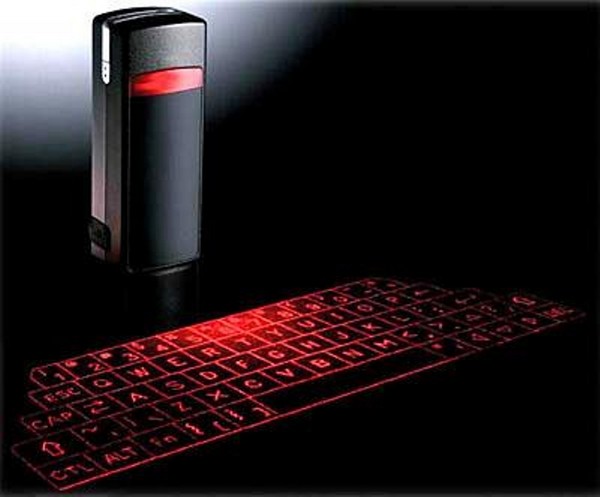 ВИРТУАЛЬНЫЕ КЛАВИАТУРЫ
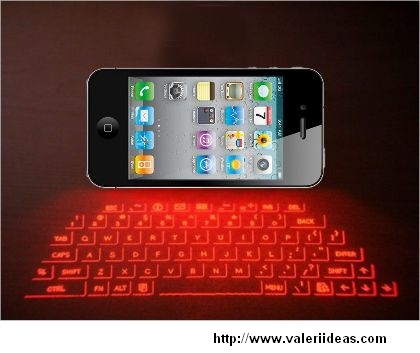 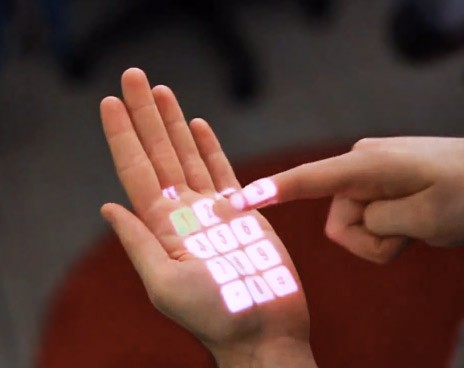 ГИБКАЯ КЛАВИАТУРА
Свертываемая клавиатура
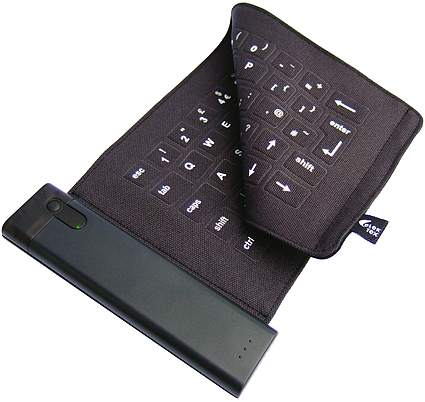 ЭРГОНОМИЧНАЯ  КЛАВИАТУРА
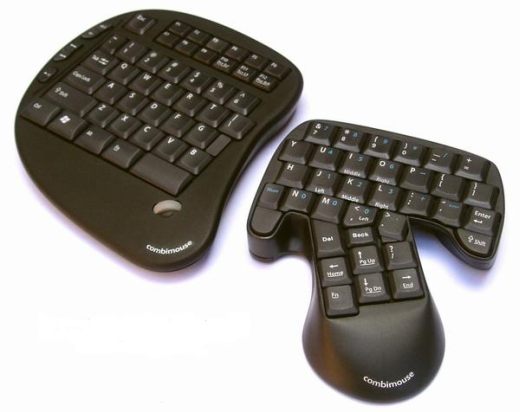 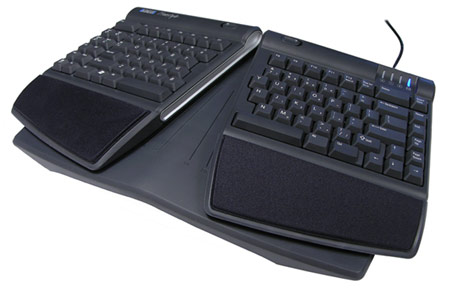 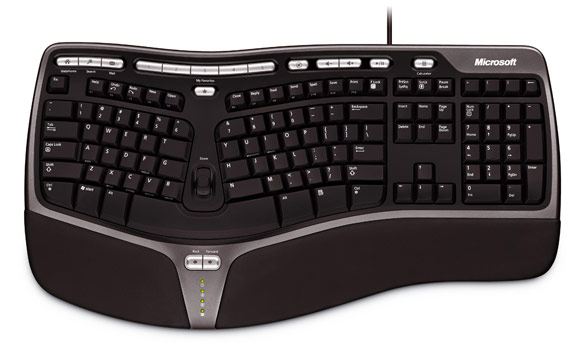 6
1
5
5
5
5
5
5
5
5
5
5
5
5
2
2
2
2
3
3
2
2
4
4
4
4
3
3
2
2
4
4
4
4
2
2
4
4
4
4
2
3
2
2
4
4
4
2
3
2
2
2
2
2
2
2
3
3
2
4
4
НАВЫКИ РАБОТЫ С КЛАВИАТУРОЙ И МЫШЬЮ
По выполненным задачам клавиши клавиатуры можно разделить на 6 групп:
1. Буквенно-цифровые
2. Управляющие клавиши
3. Клавиши управления курсором
4. Дополнительная цифровая клавиатура.
5. Функциональные клавиши
6. Световые индикаторы
КЛАВИШИ  ENTER
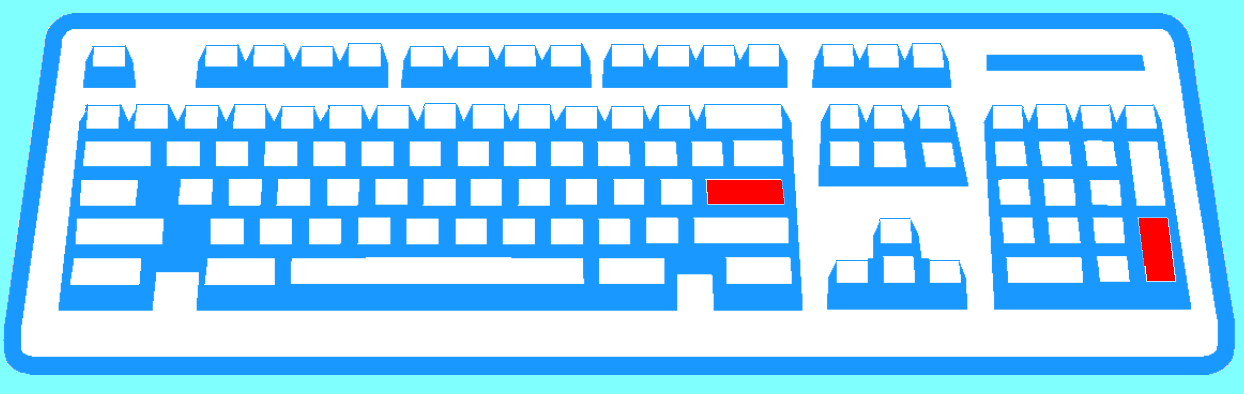 1
1
1. Enter [энтер] – вводит команду или текст. В текстовом редакторе переводит курсор на следующую строку.

13
КЛАВИША  ESC
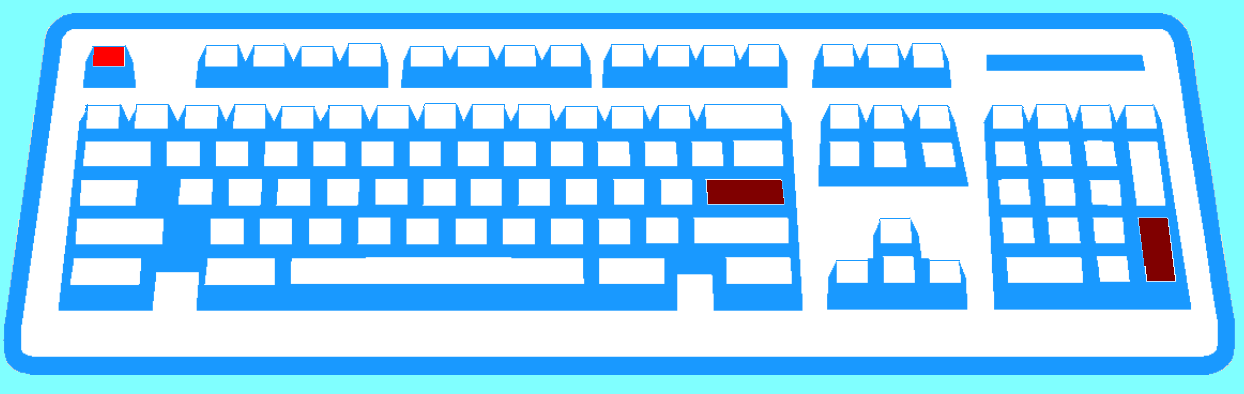 2
1
1
2. Esc [эскейп] – отменяет текущее действие. Обеспечивает выход из программы.
Esc
14
КЛАВИШИ  ALT
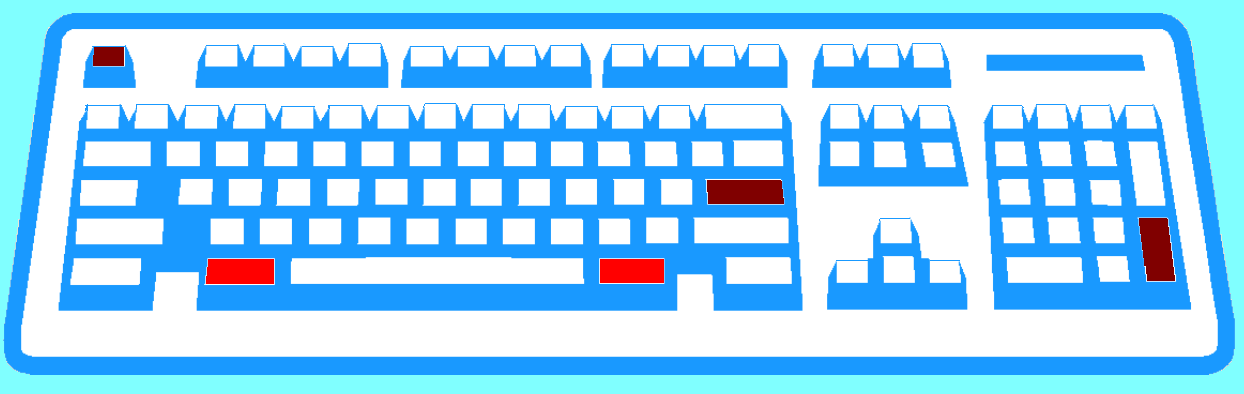 2
1
1
3
3
Alt
Alt [альт] – самостоятельного действия не имеет, действует только при совместном нажатии с буквой или управляющей клавишей.
15
КЛАВИШИ  СTRL
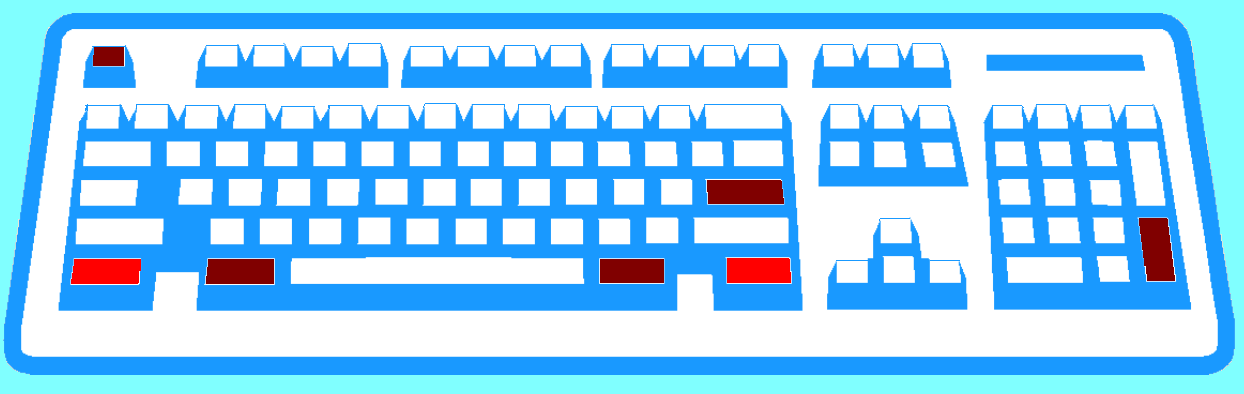 2
1
1
4
3
3
4
Ctrl
4. Ctrl [контрэл] – самостоятельного действия не имеет, действует только при совместном нажатии с буквой или управляющей клавишей.
16
КЛАВИША ПРОБЕЛ
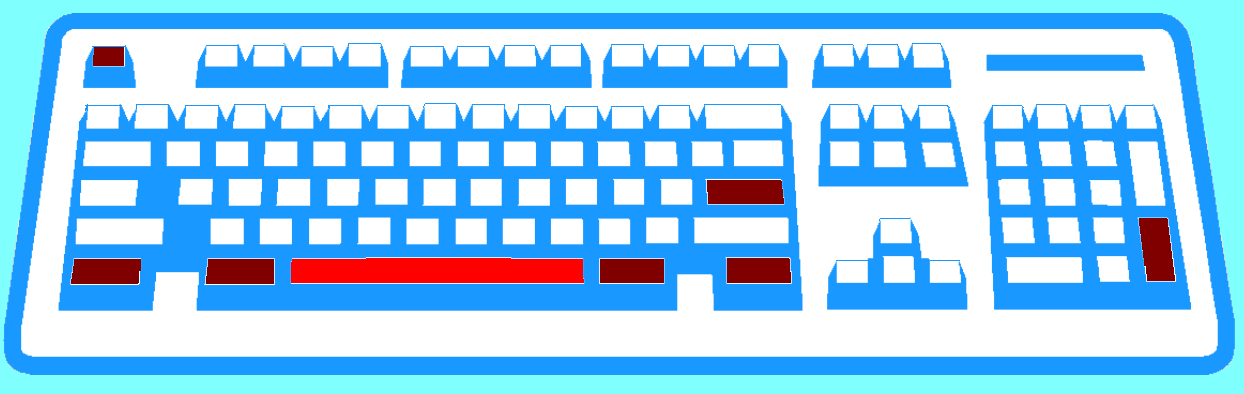 2
1
1
4
3
5
3
4
5. Пробел – позволяет отделить одно слово от другого.
17
КЛАВИША CAPS LOCK
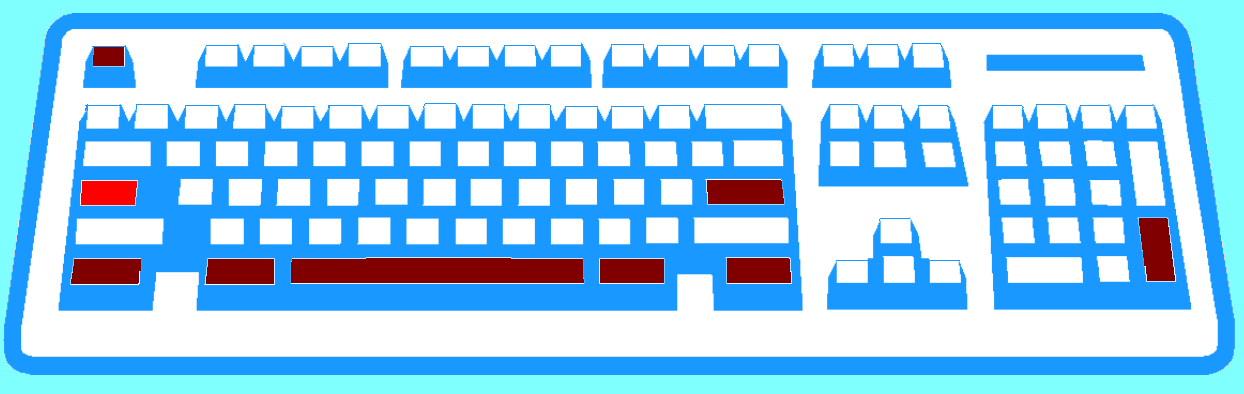 2
6
1
1
4
3
5
3
4
6. Caps Lock [капс лок] – включает/выключает режим прописных букв.
Caps Lock
18
КЛАВИШИ  SHIFT
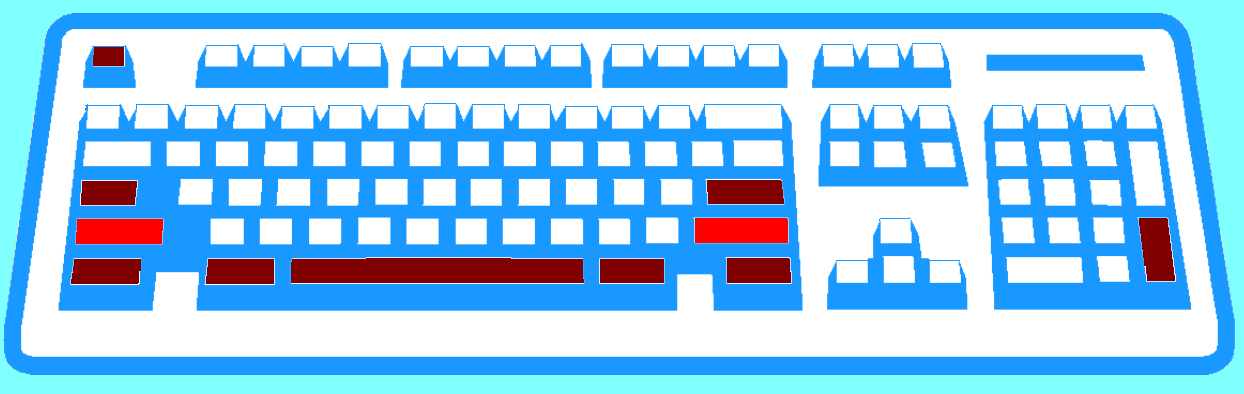 2
6
1
7
7
1
4
3
3
5
4

7. Shift [шифт] – при одновременном нажатии с буквенной клавишей позволяет получать прописные буквы. При одновременном нажатии с цифрой – символы.
19
КЛАВИША BACKSPASE
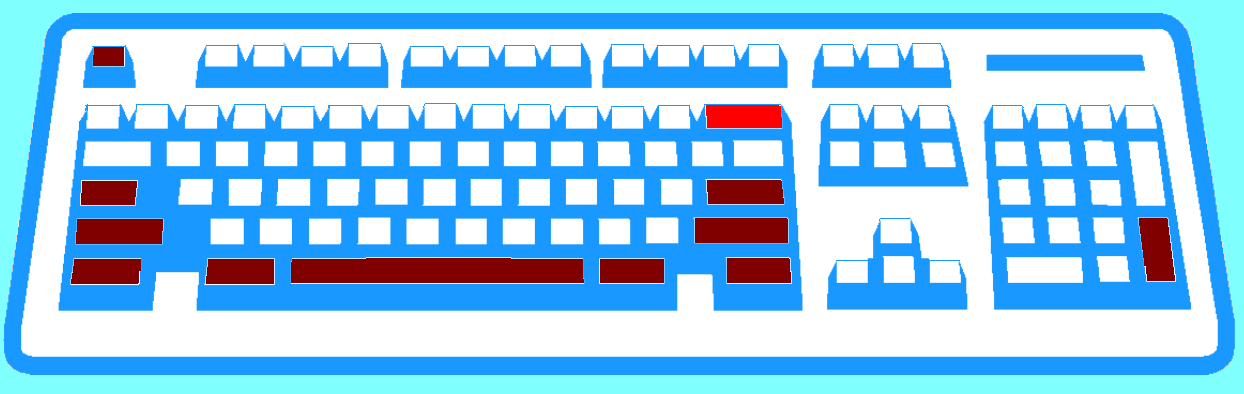 2
8
6
1
7
7
1
4
3
5
3
4
8. BackSpace [бэкспейс] – удаляет символ слева от курсора.

20
КЛАВИША  DELETE
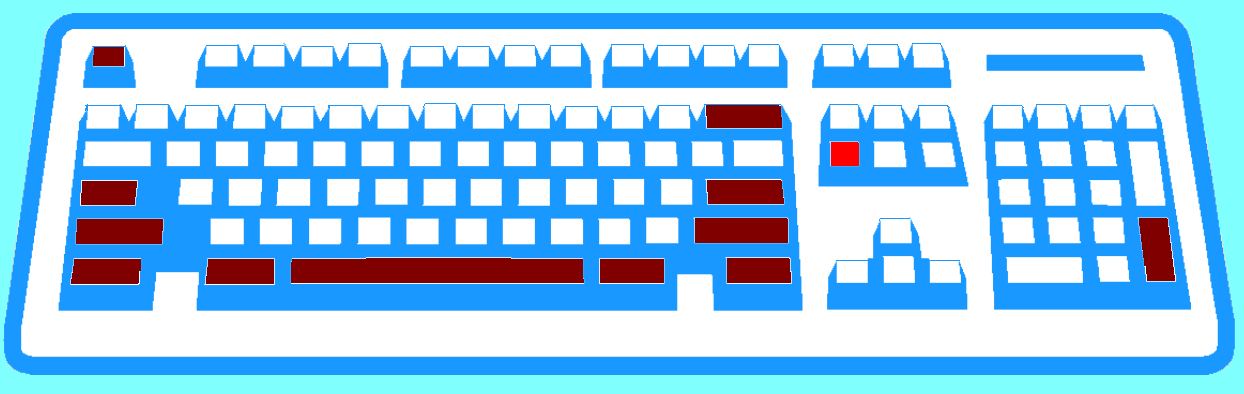 2
8
6
9
1
7
7
1
5
3
4
4
3
9. Delete [дэлет] – удаляет символ справа от курсора. Удаляет все что выделено.
Delete
21
КЛАВИША  END
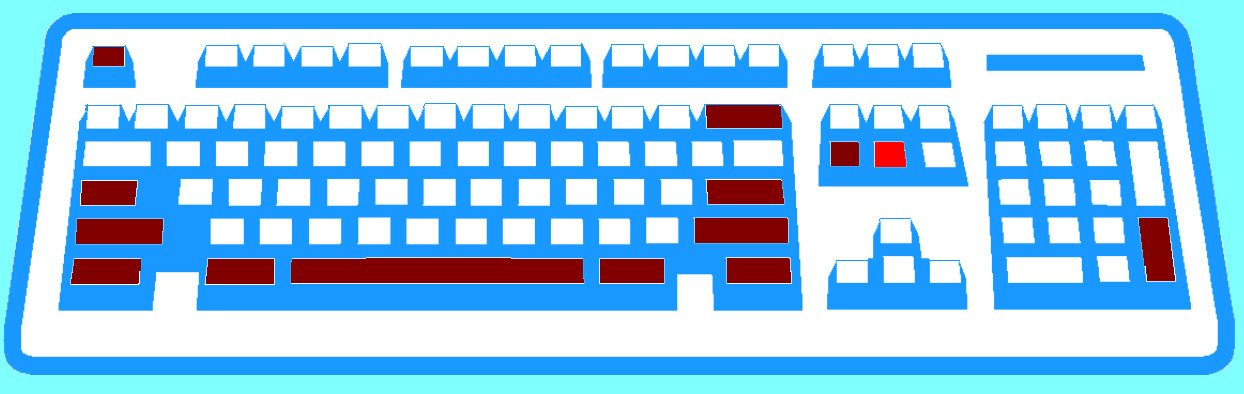 2
8
9
10
6
1
7
7
1
4
3
5
3
4
10. End [энд] – перемещает курсор в конец строки.
End
22
КЛАВИША  HOME
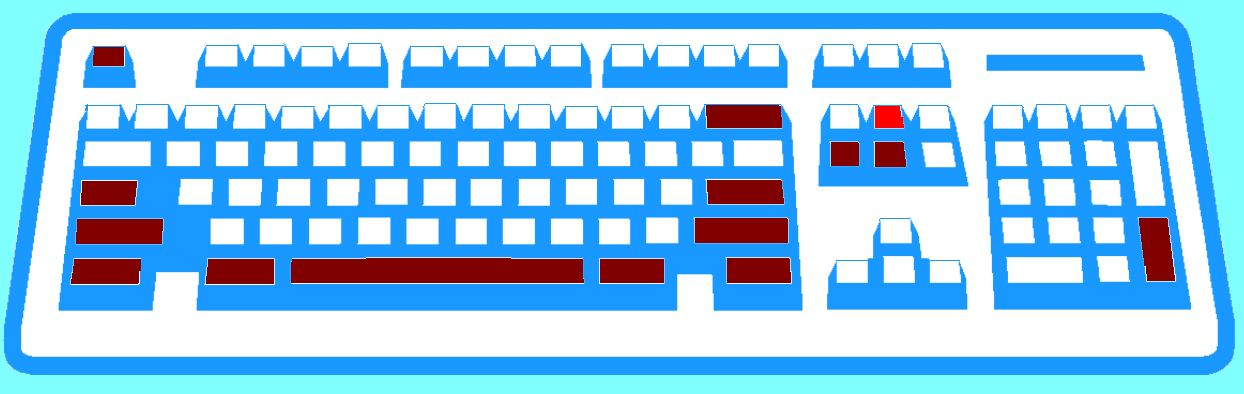 2
8
11
9
6
1
10
7
7
1
4
3
5
3
4
11. Home [хоум] – перемещает курсор в начало строки.
Home
23
КЛАВИША TAB
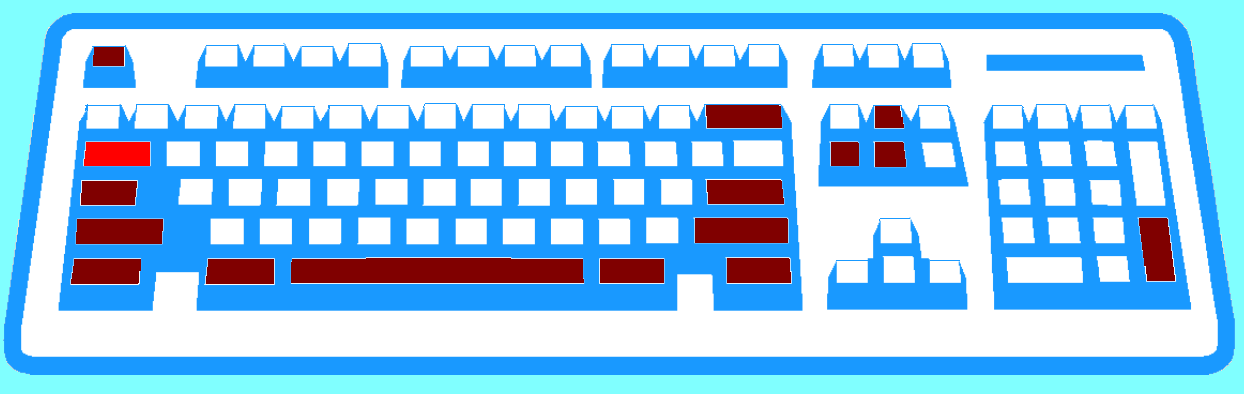 2
8
11
12
9
10
6
1
7
7
1
4
3
5
3
4
12. Tab [таб] – устанавливает курсор на определенное место в строке, служит для отступа красной строки.

24
КУРСОРНЫЕ КЛАВИШИ
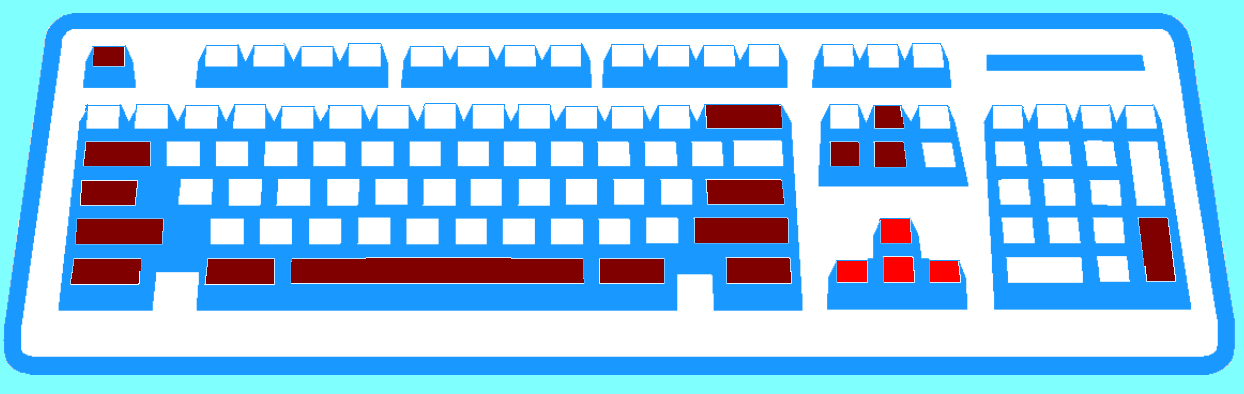 2
8
11
12
9
10
6
1
7
7
13
1
4
3
5
3
4
13. Курсорные клавиши – перемещают курсор влево, вправо, на строку вверх, на строку вниз.




25
ПАНЕЛЬ  ВСПОМОГАТЕЛЬНЫХ  КНОПОК
В основном работает на 2 позиции:
В случае активации цифровые клавиши в нем выполняют функцию "калькулятора".
   В случае неактивности используется только /, *, -, +
и клавиши управления курсором.
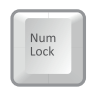 ПАНЕЛЬ  ВСПОМОГАТЕЛЬНЫХ  КНОПОК
Горящее состояние индикаторов (диодов лампы) указывает на активное состояние
  Num Lock - вспомогательной панели. 
  Caps Lock - ожидает активности заголовков.
  Scroll Lock - показывает, что режим управления курсором переходит в режим управления экраном.
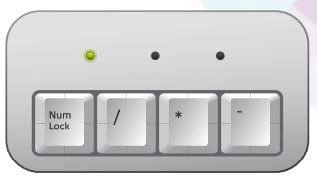 SCREENSHOT. СКРИНШОТ
Обратите внимание, что смартфон и планшет имеют возможность снимать текущее состояние на экране, то есть копировать с него и сохранять его в формате изображения во внутренней памяти. Такой вид услуг также запускается на компьютерах. В линейке функциональных кнопок нажатием кнопки PrtSc/Sysrc (Print Screen), расположенной на экране, можно сохранить текущую копию изображения на экране в память (буфер обмена) и поместить ее в дополнительный документ или графический редактор для обработки.
SCREENSHOT. СКРИНШОТ
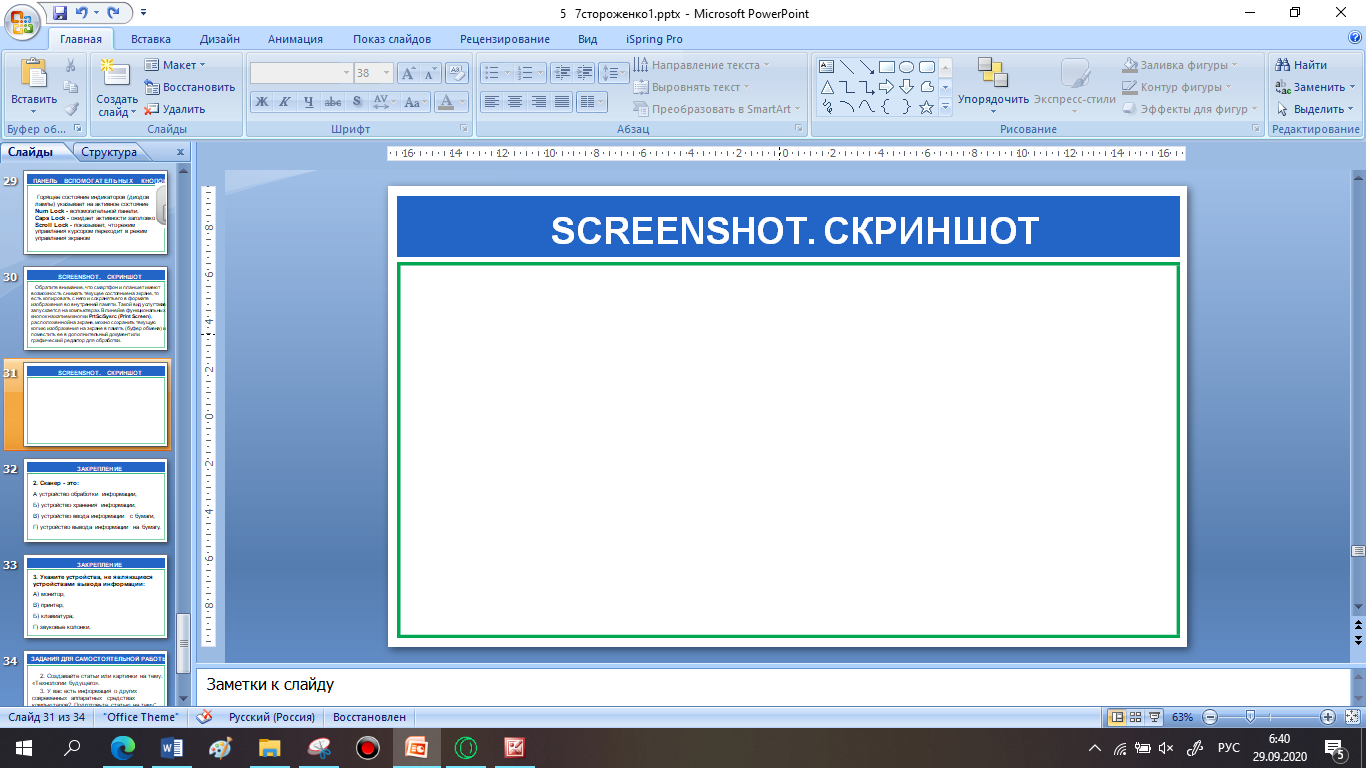 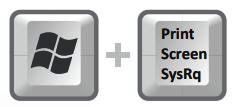 На ноутбуках скриншот формируется при совместном нажатии 2-х кнопок.
КЛАВИАТУРА
Кнопки выбора некоторых букв в узбекском кириллическом алфавите:
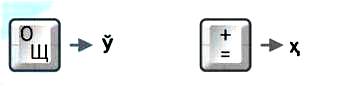 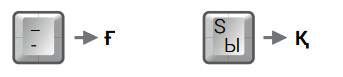 КОМПЬЮТЕРНАЯ МЫШЬ
Первоначально использовался обычный шариковый тип мыши. 
   Мыши следующего поколения делятся на проводные и беспроводные типы, такие как клавиатуры.
   Популярны 2 вида мышей - оптические и лазерные.
КОМПЬЮТЕРНАЯ МЫШЬ
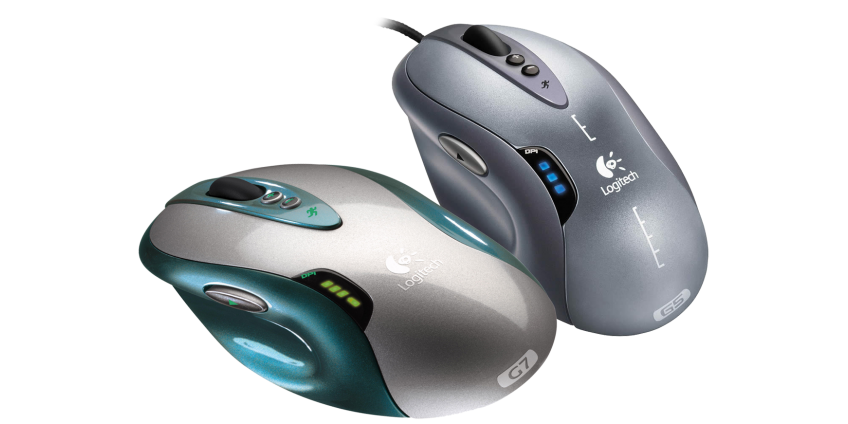 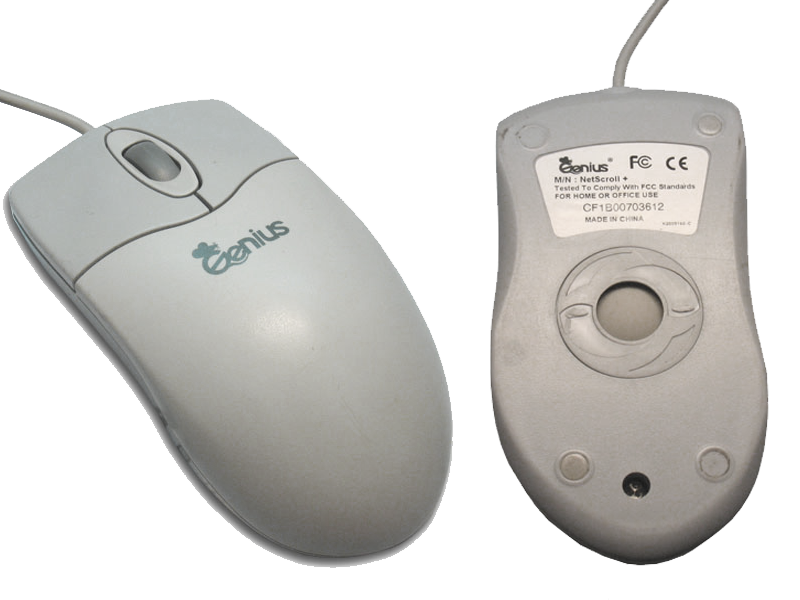 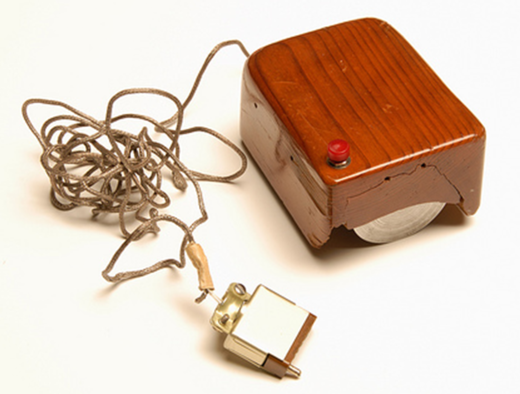 КОМПЬЮТЕРНАЯ МЫШЬ
Традиционные мыши состоят из двух кнопок: правой и левой, а также колеса (ролика)между ними.
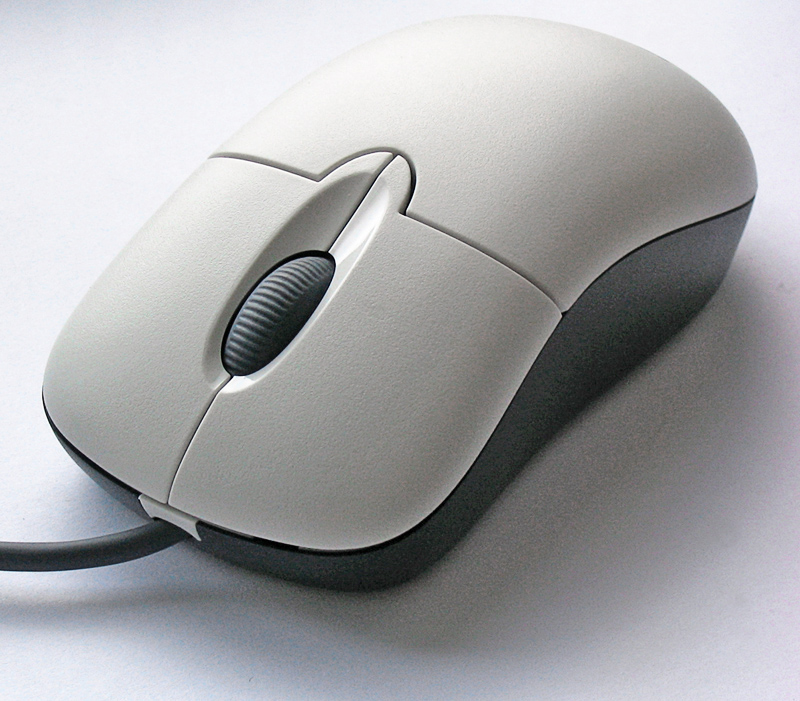 Правая кнопка
Левая кнопка
Колесо
КОМПЬЮТЕРНАЯ МЫШЬ
При нажатии правой кнопки 1 раз открывается контекстное меню.
   При нажатии левой кнопки 1 раз выбранный объект активируется.
   При нажатии левой кнопки 2 раза открывается папка или файл или запускается одна программа. 
    Когда левая кнопка нажата 3 раза, текстовый редактор выделяет весь абзац.
ЗАКРЕПЛЕНИЕ
Объясните функцию клавиатуры.
На сколько групп делится клавиатура по функции клавиш?
6
1
5
5
5
5
5
5
5
5
5
5
5
5
2
2
2
2
3
3
2
2
4
4
4
4
3
3
2
2
4
4
4
4
2
2
4
4
4
4
2
3
2
2
4
4
4
2
3
2
2
2
2
2
2
2
3
3
2
4
4
НАВЫКИ РАБОТЫ С КЛАВИАТУРОЙ И МЫШЬЮ
По выполненным задачам клавиши клавиатуры можно разделить на 6 групп:
1. Буквенно-цифровые
2. Управляющие клавиши
3. Клавиши управления курсором
4. Дополнительная цифровая клавиатура.
5. Функциональные клавиши
6. Световые индикаторы
ЗАКРЕПЛЕНИЕ
Перечислите кнопки управления курсором.

4.   Опишите функцию управляющих клавиш.
ЗАКРЕПЛЕНИЕ
5. Объясните функцию кнопок Shift и CapsLock.

6. Как сделать переход с кириллицы на латинский алфавит и наоборот?
ЗАДАНИЯ ДЛЯ САМОСТОЯТЕЛЬНОЙ РАБОТЫ
1. Разделите клавиши на клавиатуре компьютера по функции и заполните таблицу: